Geometria descrittiva dinamica
Indagine insiemistica sulla doppia proiezione ortogonale di Monge
COMPENETRAZIONE  DI  SOLIDI  DI ROTAZIONE
COMPENETRAZIONE  TRA  SFERA TANGENTE p1  E  CONO  CON  ASSE  IN POSIZIONE GENERICA
Indice
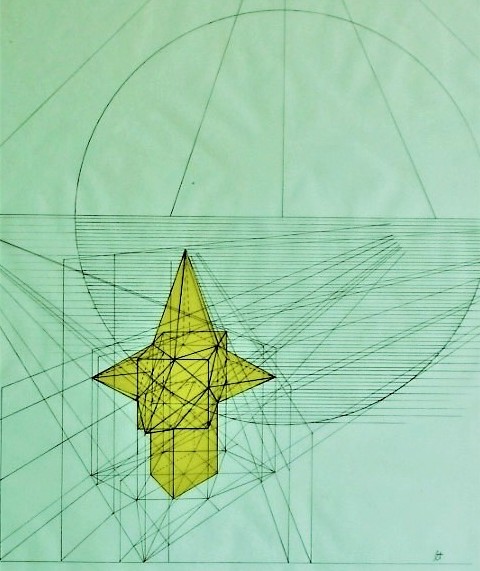 Il disegno di copertina
 è stato eseguito 
nell’a. s. 2002/03


da Pomante Silvia
della classe 3°B


dell’ Istituto Statale d’Arte «M. dei Fiori» di Penne

per la materia 
«Disegno geometrico e architettonico»
 del vecchio ordinamento 

Insegnante:
 Prof. Elio Fragassi
1
Solidi della composizione
Definizione del metodo operativo
2
Applicazione del metodo alla sfera
3
4
Applicazione del metodo al cono
Somma delle operazioni e definizione della curva
5
Sintesi con campitura dinamica dei solidi
6
Evidenziazione della curva di compenetrazione
7
Immagine di sintesi
8
Per accedere alle pagine 
selezionare il numero
Il materiale può essere riprodotto citando la fonte
Autore   Prof. Arch. Elio Fragassi
Torna a indice
GEOMETRIA DESCRITTIVA DINAMICA – COMPENETRAZIONE DI SOLIDI DI ROTAZIONE (DATI)
T2a
V’’
La composizione è costituita dai seguenti solidi di rotazione: sfera e cono circolare
Per definire con maggiore chiarezza i rapporti tra i solidi impostiamo la composizione nella posizione ribaltata mediante il piano a(t1a; t2a; (t2a))
t2a
C’’
a’’
Sfera di centro C (C’; C’’) collocata nello spazio del primo diedro e tangente a p1
lt
Cono circolare retto con l’asse 
a( a’; a’’; T1a; T2a) in posizione generica nello spazio del primo diedro e con la circonferenza di base tangente a p1
V’
Determiniamo l’immagine della sfera su p1
C’
Quindi la posizione del cono sempre su p1
(T2a)
Eseguiamo, ora, il ribaltamento degli elementi geometrici su p2
(V’’)
(C’’)
(t2a)
Proiettiamo gli enti geometrici dei solidi su p2 completando l’immagine della composizione
(a’’)
a’
t1a
Immagine della sfera su p2
Immagine del cono p2
T1a
Torna a indice
GEOMETRIA DESCRITTIVA DINAMICA – COMPENETRAZIONE DI SOLIDI DI ROTAZIONE (1)
T2a
V’’
Per risolvere il problema e definire la curva di compenetrazione immaginiamo di sezionare la composizione con una serie di piani generici, che nella posizione ribaltata, saranno perpendicolari all’asse del cono.
a’’
T2a
t2a
b’’
T2b
Y’’
C’’
I piani sono indicati con b1, b2, b3, ... b7  
e sono compresi tra i punti X(X’;X’’;(X’)) e Y(Y’; Y’’; (Y’))  determinati dall’intersezione tra la proiezione della sfera ribaltata e la generatrice del cono passante per il vertice e il punto di tangenza della base con il piano p1
t2b1
a’’
lt
X’’
V’
b’
a’
Y’
Per esemplificazione sono state identificate le tracce T1b1 e T2b1  del piano b1 e la relativa tipologia tramite due rette  orizzontali a e b e i rispettivi enti geometrici rappresentativi: tracce e proiezioni
C’
(T2a)
X’
(Y’)
(X’)
(V’’)
(C’’)
(t2a)
(a’’)
I suddetti piani sezionando, contemporaneamente, i due solidi conterranno due circonferenze complanari che intersecandosi determinano i punti 
della curva di compenetrazione
b1
a’
b2
t1a
t1b1
b3
b4
b5
b6
T1a
b7
Torna a indice
GEOMETRIA DESCRITTIVA DINAMICA – COMPENETRAZIONE DI SOLIDI DI ROTAZIONE (2)
t2a
Per chiarezza grafica e risolutiva sviluppiamo le sezioni con i piani b per i singoli solidi sommandole, poi, per la definizione della curva di compenetrazione.
Per la sfera definiamo le sette circonferenze di sezione di colore verde che, data la posizione, si graficizzano in ellissi
lt
Ellisse piano b1
Ellisse piano b2
Ellisse piano b3
Ellisse piano b4
(t2a)
Ellisse piano b5
Ellisse piano b6
b1
b2
Ellisse piano b7
b3
b4
t1a
Queste sono le sette sezioni della sfera determinate mediante i piani b1;  b2; b3;…b7
b5
b6
b7
Torna a indice
GEOMETRIA DESCRITTIVA DINAMICA – COMPENETRAZIONE DI SOLIDI DI ROTAZIONE (3)
t2a
Passiamo, ora, alla ricerca delle sezioni del cono con gli stessi piani utilizzati per la sfera.
Anche in questo caso, essendo il piano 
perpendicolare all’asse, otterremo sette circonferenze che, per la posizione del solido, verranno disegnate come ellissi
lt
Ellisse piano b1
Ellisse piano b2
Ellisse piano b3
Ellisse piano b4
Ellisse piano b5
Ellisse piano b6
Ellisse piano b7
(t2a)
Queste sono le sette sezioni del cono determinate mediante i piani b1;  b2; b3;…b7
b1
b2
b3
b4
t1a
b5
b6
b7
Torna a indice
GEOMETRIA DESCRITTIVA DINAMICA – COMPENETRAZIONE DI SOLIDI DI ROTAZIONE (4)
t2a
Poiché ogni piano, definito nelle pagine precedenti, contiene contemporaneamente sia l’ellisse del cono che quella della sfera, possiamo sommarle cercando i punti di intersezione tra le due curve.
Y’’
Collegando opportunamente, poi, tutti questi punti si ottiene la curva di compenetrazione tra i due solidi.
lt
lt
X’’
Ellissi piano b1
Ellissi piano b2
Y’
Ellissi piano b3
Ellissi piano b4
Ellissi piano b5
Ellissi piano b6
Ellissi piano b7
X’
Dopo aver riportato i punti estremi X(X’; X’’)  e Y(Y’; Y’’) come definiti nella diapositiva numero 2 collegando i punti si ottengono le due curve di compenetrazione.
(t2a)
b1
b2
b3
Curva di compenetrazione su p1
b4
t1a
b5
Curva di compenetrazione su p2
b6
b7
Torna a indice
GEOMETRIA DESCRITTIVA DINAMICA – COMPENETRAZIONE DI SOLIDI DI ROTAZIONE (5)
Rimosse tutte le operazioni e le costruzioni geometriche  la composizione si presenta come nelle immagini delle proiezioni poste a fianco
lt
lt
Campitura dinamica del cono
Campitura dinamica della sfera
Torna a indice
GEOMETRIA DESCRITTIVA DINAMICA – COMPENETRAZIONE DI SOLIDI DI ROTAZIONE (6)
Rimuovendo l’immagine del cono si mette in evidenza il risultato della curva di compenetrazione del cono con la sfera
lt
lt
Dissoluzione del cono
Torna a indice
GEOMETRIA DESCRITTIVA DINAMICA – COMPENETRAZIONE DI SOLIDI DI ROTAZIONE (6)
Ed infine, evidenziando solamente la parte in vista la composizione della compenetrazione tra i due solidi si presenta come nell’immagine posta a fianco
lt
lt
Torna a indice
Per maggiore completezza ed approfondimento degli argomenti si può consultare il seguente sito

https://www.eliofragassi.it/